Карл Рэнсом Роджерс
Карл Роджерс родился 8 января 1902 года в Оук-Парке (шт. Иллинойс) в многодетной, очень религиозной семье. 
Его отец – Уолтер Роджерс – был человеком строгих правил, считавшим главной жизненной добродетелью упорный труд. Сколотив солидный капитал, он решил вместе с семьей удалиться от городской жизни.
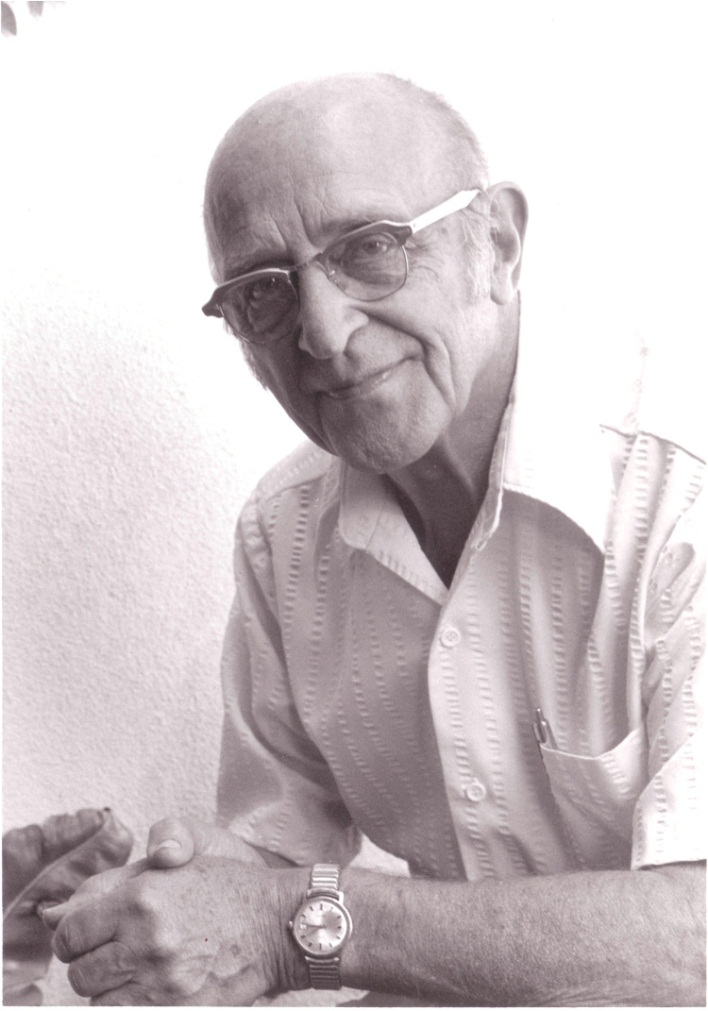 Он серьезно и обстоятельно изучал больших ночных бабочек, выводя их из гусениц и наблюдая за коконами, запоем читал книги и в течение средней школы всего один или два раза сходил на свидание с девочкой.
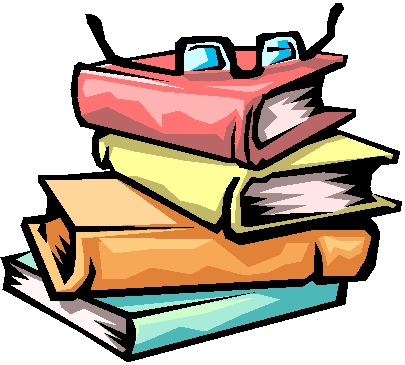 Когда пришла пора определяться с профессией, Карл Роджерс остановил свой выбор на сельскохозяйственном колледже. 
Но, поучившись/помучившись там некоторое время, понял, что ошибся, и переквалифицировался из земледельцев в …историки.
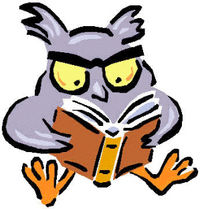 «Я увидел, как люто ненавидели друг друга французы и немцы, хотя сами по себе они были очень приятными людьми. Это заставило меня серьезно задуматься, и я пришел к выводу, что у искренних и честных людей могут быть совершенно разные религиозные взгляды…»
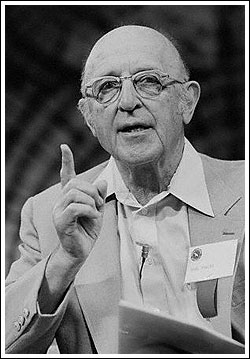 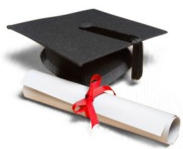 Следующее заведение, где обучался Карл Роджерс, было Теологической семинарией.
Уже тогда он понимал, что главной целью его жизни станет помощь людям, но посчитал, что цель эта может быть достигнута и вне церкви
 И такой областью стала психология.
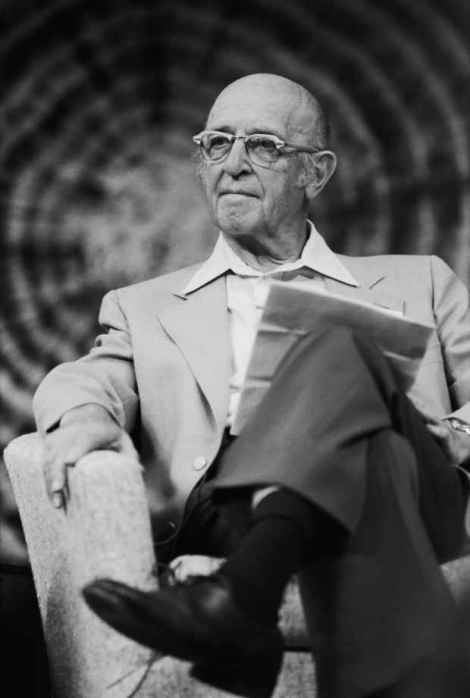 Получив психологическое образование, Роджерс работает в Институте по уходу за детьми в Нью-Йорке, затем поступает на место психолога в Отделе по предотвращению жестокого обращения с детьми в Рочестере.
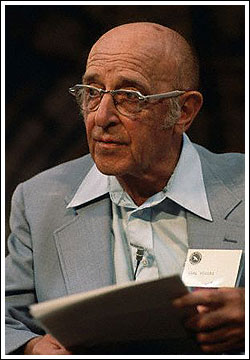 Он с головой погружается в проблемы малолетних преступников и детей из неблагополучных семей, пытаясь путем проб и ошибок найти выход в каждом непростом случае. 
Он экспериментирует, пробует разные подходы, работает страстно и увлеченно.
Это нашло отражение в его книге:
«Клиническая работа с проблемными детьми» (The Clinical Treatment of the Problem Child, 1939).
Консультирование и психотерапия (Counseling and Psychotherapy, 1942)
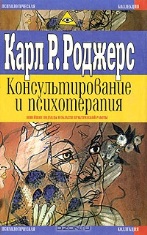 Основная применяемая им техника – «отражение чувств»:
каждый раз, когда клиент говорит, реакция консультанта заключается в сообщении клиенту, как он понимает его мысль или чувство. 
С помощью такого психологического зеркала клиент лучше понимает собственные проблемы.
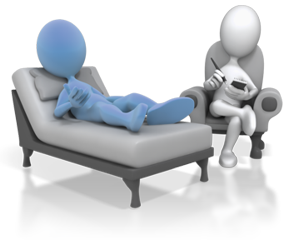 Книги Роджерса 
«Психотерапия и личностное изменение» (Psychotherapy and Personality Change, 1954) и 
«Терапевтические отношения с больными шизофренией» (Therapeutic Relationship with Schizophrenics, 1967) представляют собой исследования терапевтического процесса
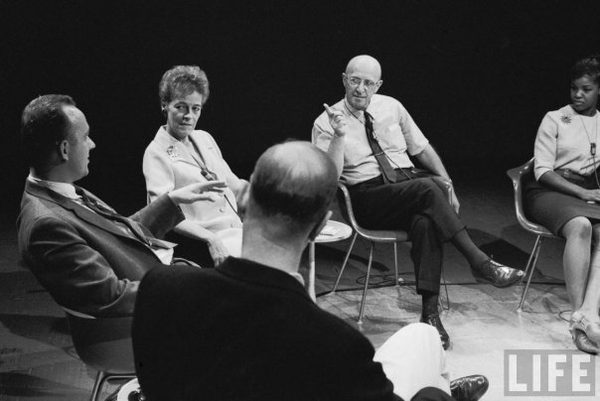 Роджерс пришел к выводу, обсуждаемому в работе Центрированная на клиенте терапия (Client-Centered Therapy, 1952), что установки консультанта имеют большее значение, чем его техника.
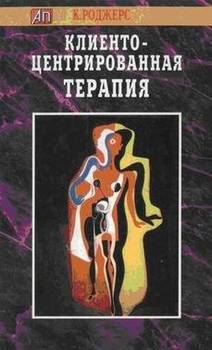 три существенных качества:
«конгруэнтность», т.е. подлинность, реальность, свободу от фасада;
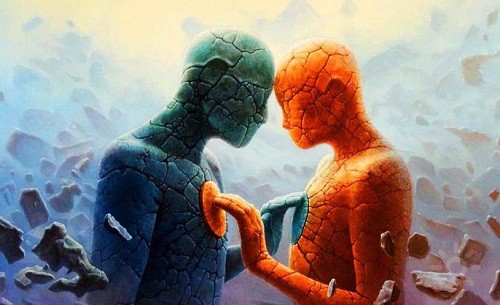 «эмпатию», т.е. понимание мира, как его видит клиент, и возможность донести это понимание до клиента;
«безусловное позитивное отношение», т.е. признание личности клиента и уважение к нему, независимо от его проблем или степени антисоциальности.
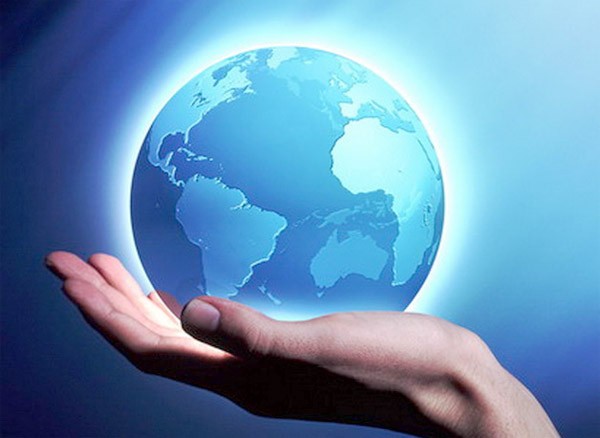 некоторые его положения:
Роджерс  первым заменил понятие «пациент» на – «клиент».
«пациент» звучит довольно пассивно, ведь это человек, которому нужна помощь, он полностью зависит от психотерапевта, следует его указаниям, мало полагаясь на себя.
Клиент – это человек, который просто нуждается в услуге. 
Он отнюдь не пассивен, напротив – он активно участвует в процессе психотерапии. 
Клиент не следует слепо за психотерапевтом, тот сам идет за ним, ведь клиент знает себя куда лучше, чем психотерапевт.
Задача психотерапевта заключается лишь в том, чтобы быть рядом с клиентом, быть на его стороне, двигаться с его «скоростью», разделяя с ним все превратности его «внутреннего путешествия».
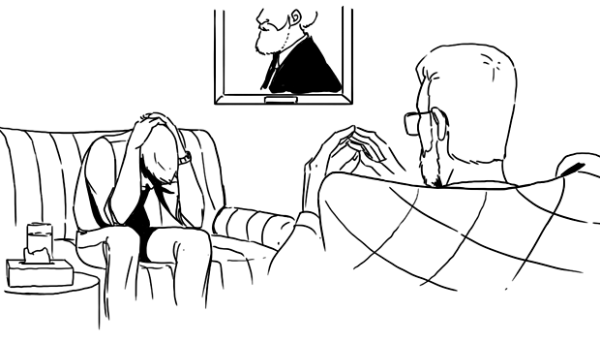 Карл Роджерс прожил долгую и счастливую жизнь:
его научные труды (16 книг и более 200 статей) получили широкое признание и были переведены на многие языки мира; 
он был почетным профессором многих американских и европейских университетов
 президентом Американской психологической ассоциации
обладателем звания Гуманист года (1964),
 самым влиятельным американским психологом (1982).
Он умер 4 февраля 1987 года. За несколько дней до смерти Карла Роджерса его семья получила уведомление о том, что его выдвинули на получение Нобелевской премии. 
Но он об этом так и не узнал…